Key Attributes for Successful Barbershop Chapters
March 2022
Jay Althof and Walt Ogburn
Croix Chordsmen Chorus
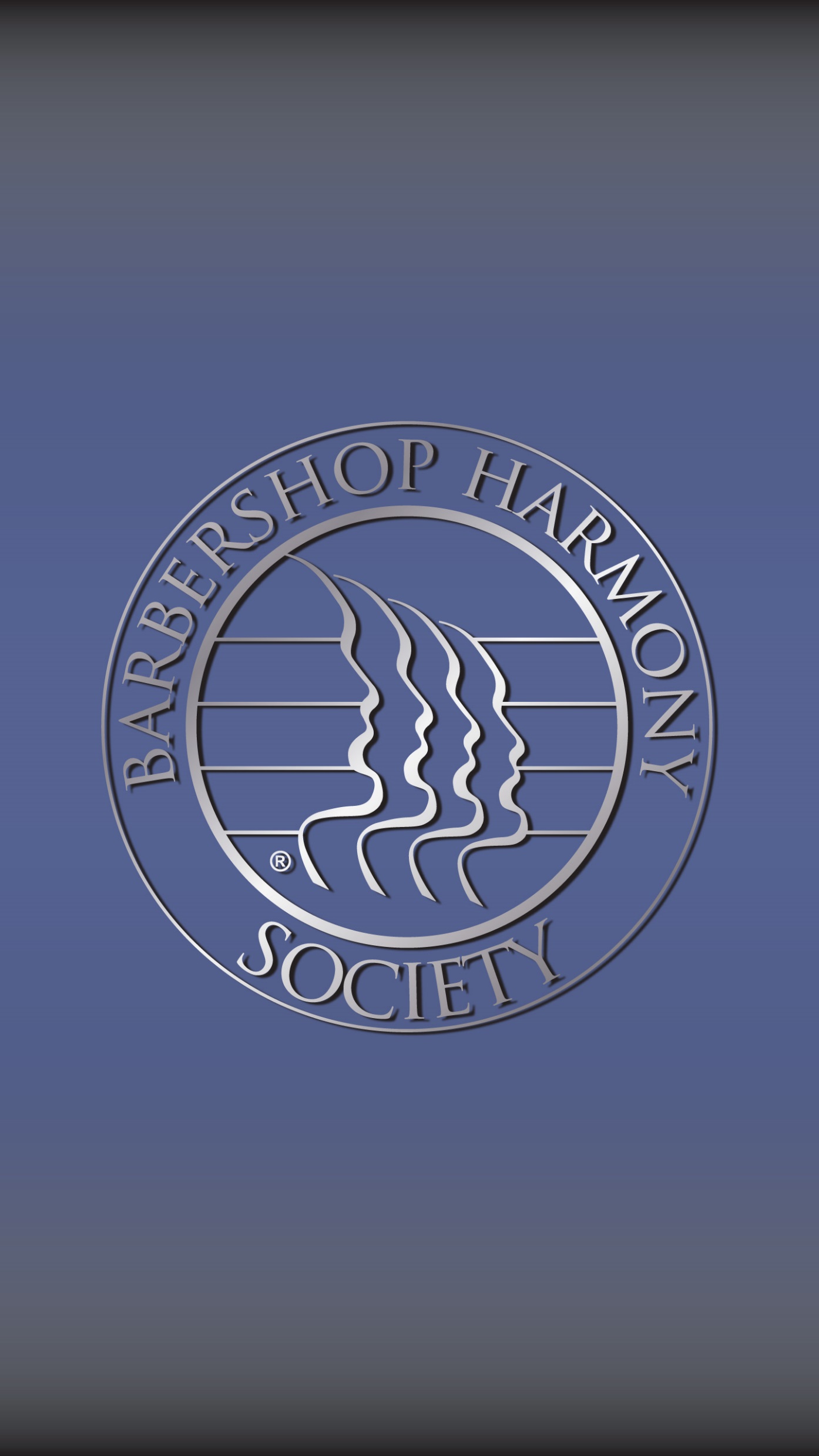 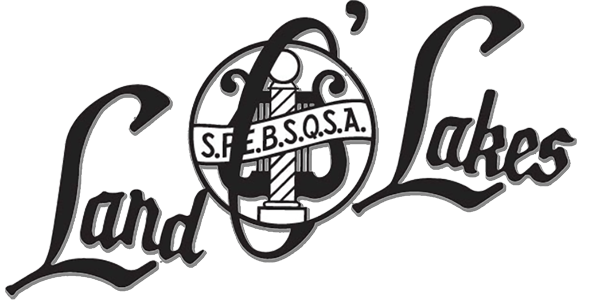 Director(s) Capabilities
Primary and assistant directors
Musical and director skills
Leadership skills
Choice of Music
Fits chorus
Fun!
Not offensive
Community Involvement
Members agree to performance frequency
Engage with other community groups
Local philanthropy
Chapter Culture
Welcoming
Work in teams
Support diversity
Support average singers
Fellowship and Family
Recognize people connections
Nurture family feel
Financial Health
Manage revenue and expenses
Keep members aware of financial status
Quartets and Very Large Quartets
Support quartets
Share the stage
Don’t push singers to far out of their comfort zone
Leadership
Growth
Vision
Goals
Enthusiasm
Planning
Governance and Compliance